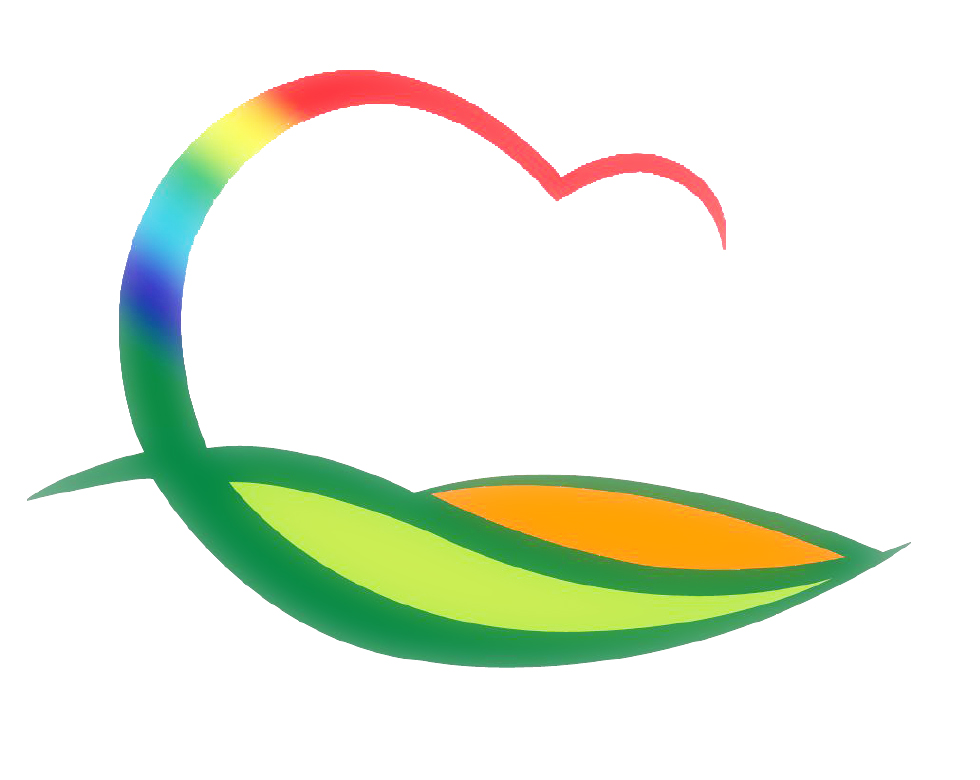 행   정   과
[Speaker Notes: 먼저, 지금의 옥천입니다.]
4-1. 2021년 기간제근로자 운영 심의
심사기간 : 8. 27. (목) ~ 9. 18. (금)
심사내용 : 채용 사유 및 인원, 기간의 적정성, 인력운용 방법 등
심사위원 : 4명(행정팀장, 서무팀장, 조직업무·기간제근로자 담당자)
4-2. 제3기 레인보우영동 SNS 홍보단 활동
2020. 9. 1. ~ 2022. 6. 30
활동인원 : 54명(페이스북 27명, 블로그 27명)
활동방법 : 군홈페이지-미디어-소셜센터 (홍보)
4-3. 사회적 거리두기 2단계 격상에 따른 복무 점검
8.31.(월) ~ 9. 4.(금) / 본청 및 직속기관, 사업소, 읍면
마스크 착용, 중식시간 준수 등 점검
4-4. 영동군자원봉사센터 9월 이동 빨래방